Are you a particle?
What position follows the parabolic trajectory?
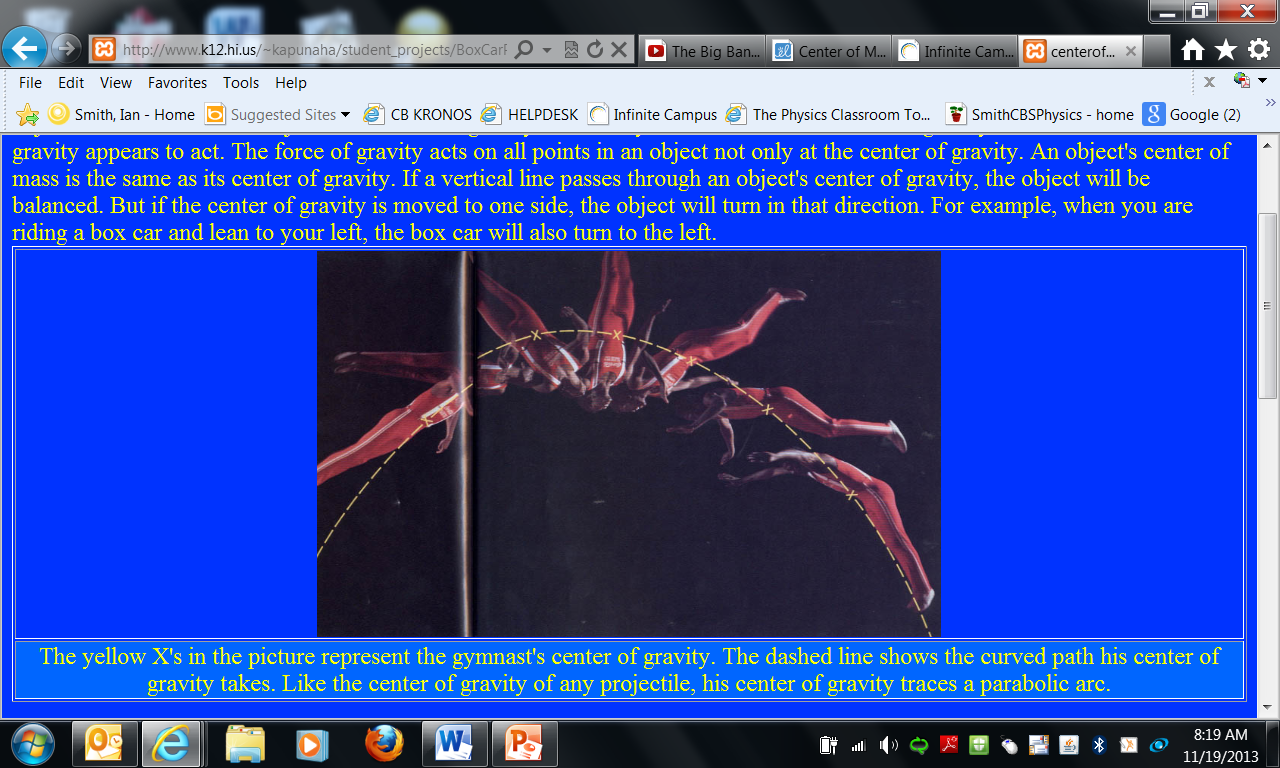 What position follows the parabolic trajectory?
http://www.youtube.com/watch?v=DY3LYQv22qY
Center of Mass
What is it?
Center of Mass
What is it?
The average location for all the mass in an object

The place where the net force must act to make the object accelerate linearly, without any rotation (Smith)

Blah, blah, blah (Halliday, Resnick, Walker)
Center of Mass
How do you find it?
Center of Mass
How do you find it?

Guess at a formula to compute its position.
Do an experiment to determine an equation to use (or check the one at which you guessed).
Look up an equation in your textbook to use.
What is the mathematical relationship between…
The location of the center of mass and…

Explore Learning - Gizmos
What is the mathematical relationship between…
…the position of the center of mass and the masses of m1 and m2 and the position of m2 (as long as m1 is at zero, or x1=0)?

…the position of the center of mass and the masses of m1 and m2 and the positions of m1 and m2?
What is the mathematical relationship between…
…the position of the center of mass and the masses of m1 and m2 and the position of m2 (as long as m1 is at x=0)?
Or, one variable at a time!
…the position of the com and the position of m2 (as long as m1 is at x=0)?

…the position of com and the mass of m2 (as long as m1 is at x=0)?

…the position of com and the mass of m1 (as long as m1 is at x=0)?
The Position of COM is…
…just look it up!

Ex p 246 #2, 3

Other Posted Examples:  p 229 #5,4,7,6